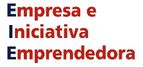 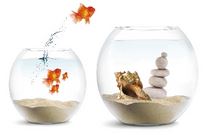 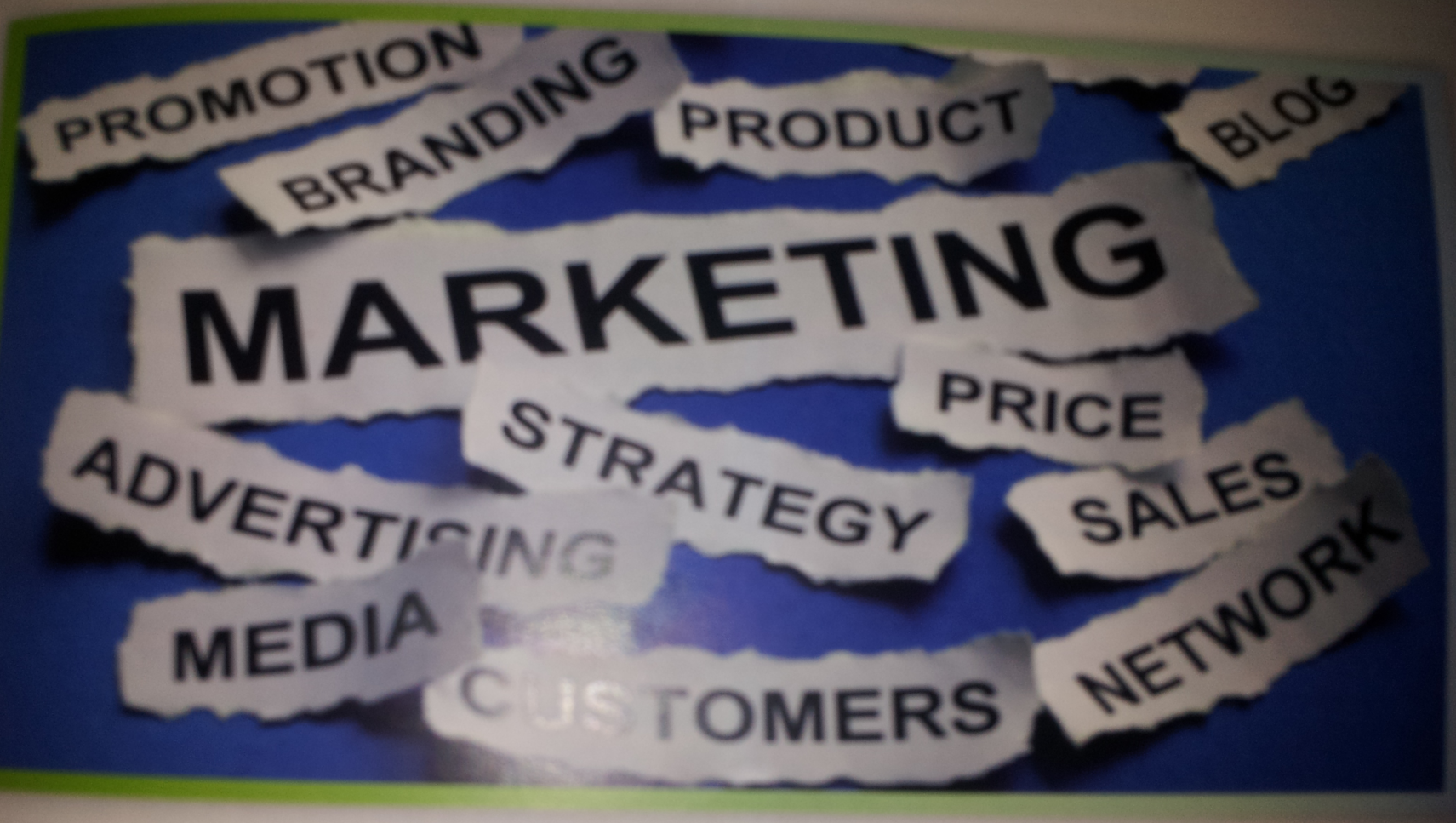 Unidad 4               MARKETING
CONTENIDOS
El marketing
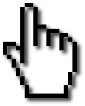 2.  El marketing estratégico
3.  Herramientas del marketing operativo
4.  El producto
5.  El precio
6.  La promoción
7.  La distribución
8.  La atención al cliente
ANEXO: La Franquicia
El marketing
MARKETING
Conjunto de actividades que tratan de satisfacer los clientes con el fin de alcanzar los objetivos de la empresa, como son: 
La obtención de beneficios
El crecimiento de la empresa 
Otros fines sociales
Estudio previo de mercado
Establecer objetivos
Diseñar estrategia
Marketing estratégico
Plan de marketing
Acciones concretas sobre el producto, el precio, la promoción y la distribución
Marketing  operativo
Contenidos
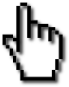 siguiente
2. El marketing estratégico
Con qué características se desea que los consumidores perciban el producto, para diferenciarse de los productos de la competencia y sea el mejor percibido
Estrategia de posicionamiento 
de nuestro producto
Posicionamiento en calidad
Posicionamiento en precio
Estrategia basada en liderazgo de costes, la empresa intenta producir más barato
Estrategia de diferenciación del producto por su calidad /marca /imagen…
Teoría océanos azules
del Circo del Sol
Mapa de posicionamiento
Saber donde estamos nosotros y la competencia en calidad/precio
A la vez calidad y precio
Innovar y desplazarse a territorios de océanos azules
Otros compiten en océanos rojos
Amplía 3: “Cambio de posicionamiento”
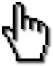 Contenidos
anterior
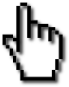 siguiente
2. El marketing estratégico
Herramienta de Marketing que permite saber en qué situación se encuentra nuestra empresa respecto a la competencia en la mente del consumidor de forma gráfica
MAPA DE POSICIONAMIENTO
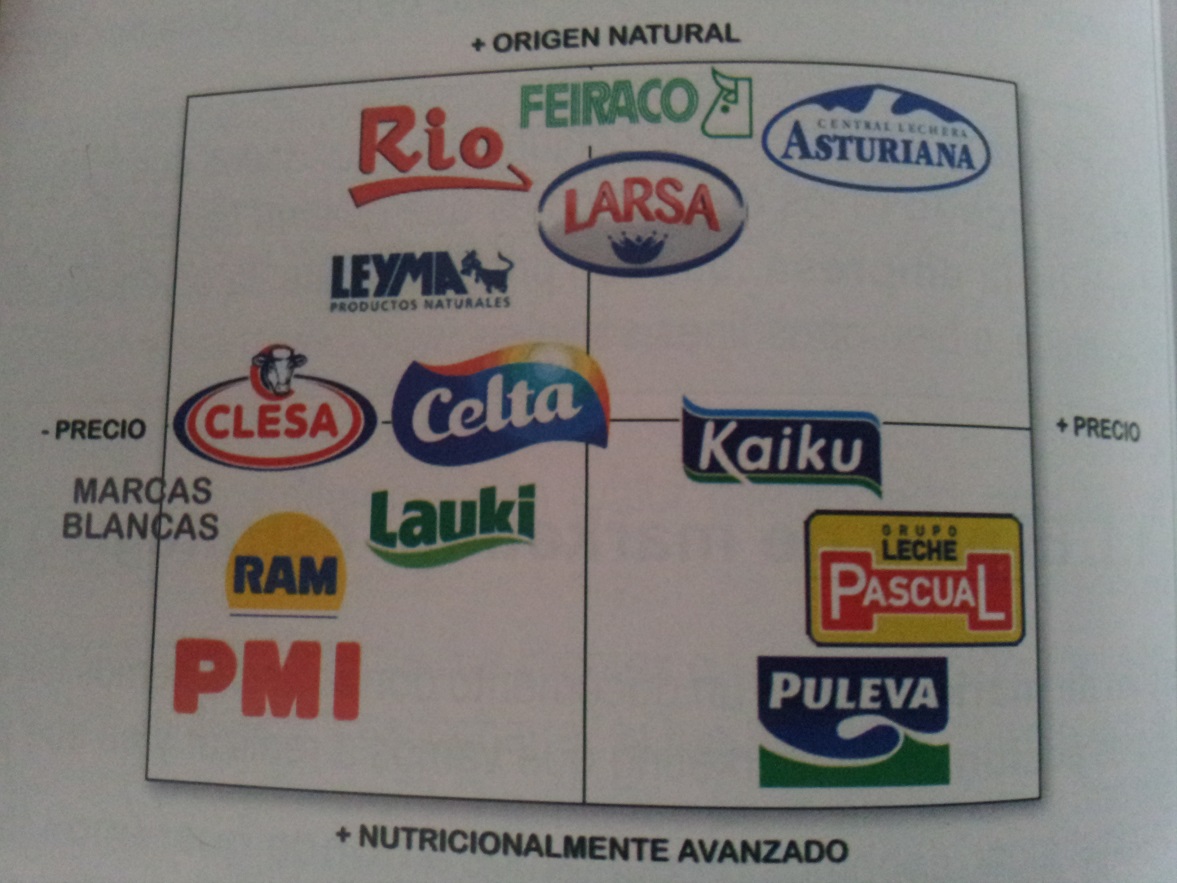 Contenidos
anterior
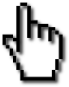 siguiente
3. Herramientas del marketing operativo
Marketing mix – Las 4Ps del marketing
Aquellos bienes y servicios que se ofertan al mercado y cubren una necesidad de los clientes
Producto
Valor de compra y de comunicación
Comunica un estatus social
Sitúa a la empresa frente a la competencia
Precio
Forma de comunicación existencia de producto y características
Estimulación de la demanda
Promoción
Conjunto de tareas que conducen el producto al cliente en lugar, cantidad y momento necesario
Distribución
Contenidos
anterior
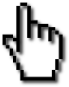 siguiente
4. El producto
Es todo aquello que se puede ofrecer al mercado y que el consumidor desea adquirir porque satisface una necesidad
Ventajas adicionales que se añaden y lo distingue
Servicio postventa, garantía, financiación a plazos, envío a domicilio, instalación…
Características o atributos tangibles
Cantidad, calidad, diseño, envase, marca, características técnicas, caducidad, servicios adicionales
Es la necesidad básica que cubre en el consumidor  (móvil comunicación; agua  sed)
Importante analizar cuál es la necesidad de fondo
Amplía 4: “La miopía del marketing (T.Levitt)”
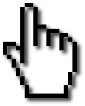 Contenidos
anterior
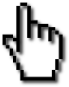 siguiente
4. El producto
Tipos de productos
Según tangibilidad
Bienes
Servicios
Según finalidad de uso
Bienes de consumo
Bienes industriales
Según relación con la demanda de otros productos
Bienes complementarios
Bienes sustitutivos
Bienes independientes
Contenidos
anterior
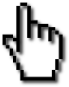 siguiente
4. El producto
Ciclo de vida del producto
Matriz BCG
V
Madurez
Declive
Crecimiento
Alto
Introducción
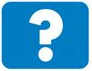 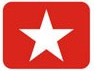 Crecimiento de las ventas
Estrella
Declive
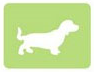 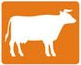 Bajo o
negativo
Perro
Vaca lechera
Bajas
Ventas
Altas
Tiempo
Gasto en publicidad
Dar a conocer
el producto
Publicidad
persuasiva
Distinguir el producto de imitadores
Alta competencia
Intentar fidelizar clientes
Decidir si
abandonarlo
o mantenerlo
o relanzarlo con innovación
Contenidos
anterior
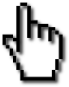 siguiente
4. El producto
Estrategias sobre el producto
De diferenciación
Diferenciarlo de la competencia
Cambiar: envase o embalaje, diseño con formas (ejemplo pendrives personalizados)
De marca
Genera confianza y disminuye la incertidumbre (fidelización)
Tipos de marca
Marca única (misma para todos los productos)
Marca múltiple (una para cada producto)
Segundas marcas (para vender otro producto más barato)
Marcas blancas (cadenas de distribución: hacendado, etc)
De alargamiento de la vida del producto
Modificar el producto ya existente
Introducir innovaciones (calidad, diseño, servicios prestados)
Nuevas formas de consumo
Venderlo en otro segmento
Amplía 6: “La diferenciación por diseño”
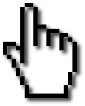 Contenidos
anterior
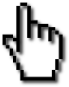 siguiente
5. El precio
Contenidos
anterior
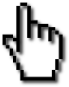 siguiente
5. El precio
Contenidos
anterior
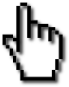 siguiente
6. Promoción
Presentación de la empresa y del producto
Despertar el interés
Qué hace nuestra empresa
Qué necesidad cubre
Cuál es el segmento de mercado
Explicar lo que nos diferencia
La primera impresión  (cliente decidirá en unos 10 segundos)
Elegir la forma o formas más adecuadas de presentar (web, catálogo – folletos, revistas, de forma personal…)
La promoción del producto
Forma de comunicación que trata de estimular la demanda:

Comunicando la existencia del producto
Motivando a su compra
Recordando que existe
Contenidos
anterior
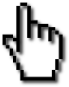 siguiente
6. Promoción
Actividades de Promoción
Publicidad
Medios de comunicación de masas
Televisión, radio, prensa…
Páginas de Internet, mailing (e-mail)




Buzoneo y correo directo a domicilio
Redes sociales
Elección del medio: según el cliente, dinero, etc
Merchandising
Destacar el producto en punto de venta
Rótulos, escaparates, carteles 
Disposición de los productos 


Ambientación del comercio: iluminación, etc
Artículos publicitarios: bolsas, bolígrafos, etc
Fidelización
Promoción de ventas
Conservar al cliente, sea fiel
Mejor manera: no defraudarle
Tarjeta puntos, vales descuentos
De corta duración para estimular las ventas
Muestras gratuitas, regalos, sorteos, 2x1,…
Relaciones Públicas
Venta directa
Personal comercial de la empresa
Funciones comerciales: informar, persuadir, buscar clientes, recoger información
Crear imagen positiva, opinión pública favorable
Patrocinio actividades culturales y deportivas, donaciones ONG,…
Amplía 9: “¿Regalar producto o bajar precio?”
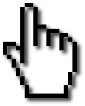 Contenidos
anterior
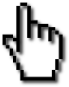 siguiente
7. La distribución
Conjunto de tareas que conducen el producto hasta el cliente. 
Objetivo  hacer llegar el producto al consumidor en el lugar, cantidad y momento que lo necesite.
Distribución
Canal Directo
Fabricante  consumidor
No existen intermediarios
Producto no se encarece
En función de los intermediarios
Canal indirecto
Hay intermediarios: mayoristas y minoristas
Canal larga y canal corto
Fabricante mayorista  minorista  consumidor
Fabricante  minorista  consumidor
Contenidos
anterior
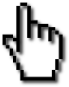 siguiente
7. La distribución
Estrategias de distribución
Nuevas formas de distribución
Contenidos
anterior
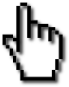 siguiente
8. La atención al cliente
CLAVES ATENCIÓN CLIENTE
Equipo humano  orientado al cliente
Amplía 14: “Premiar el servicio post-venta”
Amplía 13: “He perdido clientes ¿y ahora qué?”
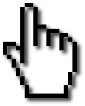 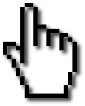 Contenidos
anterior
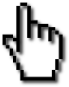 siguiente
ANEXO: La Franquicia
A) ¿Qué son y que aporta cada parte?
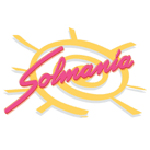 Franquiciador  aporta  producto o servicio + marca + saber hacer
Franquiciado  aporta  canon de entrada + royalty + canon de publicidad
B) ¿Cuáles son las reglas básicas de funcionamiento?
Franquiciado  determinar zona geográfica
Seguir las instrucciones
Inspeccionar al franquiciado
Pagar una cantidad fija y posteriormente % sobre las ventas y otro dirigido a financiar la publicidad
Duración
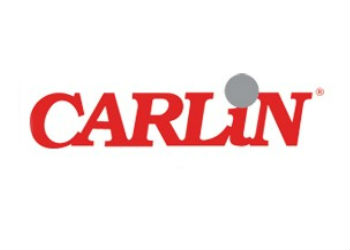 C) ¿Qué ventajas tiene la franquicia para cada parte?
Franquiciador  Sistema de expansión / Menos riesgos / Descuentos en compras
Franquiciado  Marca ya conocida y viabilidad económica / Apoyo del franquiciador / Zona exclusiva
D) ¿Qué inconvenientes tiene la franquicia?
Franquiciador  Selección de franquiciados / Pierde exclusividad / Tener prisa por franquiciar
Franquiciado  No tiene independencia ni control / Rentabilidad puede ser baja / Marca no funciona
E) Consejos para elegir franquicia
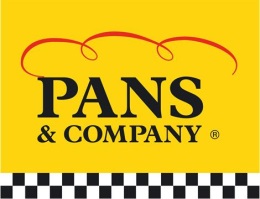 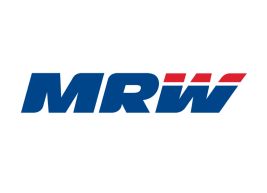 Investigar y asesorarse bien
Preparar la entrevista y negociar el contrato
Encontrar el local adecuado
volver
ANEXO: Business Canvas
M.B.E.
19
Amplía 3: “Cambio de posicionamiento”
El Corte Inglés cambia de armas
Asegura que no entrará en guerra de precios. “Pero tampoco queríamos seguir siendo considerados como un supermercado caro” Los clientes valoran su calidad pero eran percibidos como caros
En el universo de la distribución de alimentación no somos un gigante. “En ese ámbito somos un jugador medio”
Ahora no van a ser ni los  más caros ni los más baratos, ni bajaran la calidad  término medio  no entrará en guerra de precios con competencia (Mercadona, Dia, Eroski…)
Bajan el precio a 5.000 productos de alimentación, droguería y perfumería  aunque aspecto de campaña promocional  voces del mercado lo consideran como efectos de la crisis
“El mercado ya está muy tensionado en precios, así que el reposicionamiento de EL Corte Inglés no traerá mayores tensiones”
Fuente: Extracto de El País. 24/6/2012. Miguel Ángel García Vega
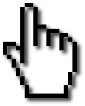 volver
Amplía 4: “La miopía del marketing (T.Levitt)”
Buena estrategia de Marketing  fundamental tener un producto o servicio que cubra una necesidad y los clientes estén dispuestos a pagar por él
T. Levitt comparó la miopía con  error cometido por muchos que se olvidan de la necesidad que satisface su producto fijándose tan solo en sus características La Miopía del Marketing
Hollywood vio producción de películas y no la necesidad de entretener al público
Ferrocarriles estadounidenses la necesidad era trasladarse no el medio de transporte en si
Telefonía necesidad es la comunicación no el aparato
“Nadie quiere un taladro de ¼ de pulgada…Lo que todo el mundo desea son huecos en la pared de ¼ de pulgada”
Para desarrollar una adecuada estrategia de marketing detectar necesidades latentes del consumidor y llevar al mercado productos y servicios que se perciban como solución
Fuente: http://www.ccee.edu.uy/ensenian/catcomercializacion/materiales/6.b.1..pdf
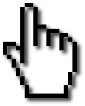 volver
Amplía 6: “La diferenciación por diseño”
El Grupo Billingham   fabricación, importación y exportación de regalos de empresa
Productos estrella  los pendrives  con su diseño y personalización (como estrategia de marketing)
De madera, pvc, aluminio,..
Tipos: tarjeta, bolígrafo..
Finos, elegantes…
Altísima calidad
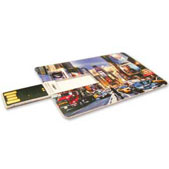 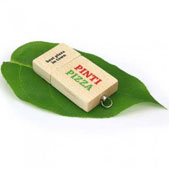 Puedes ver los diseños: http://pendrivespersonalizados.es/
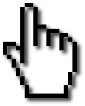 volver
Amplía 9: “¿Regalar producto o bajar precio?”
¿Regalamos un producto o bajamos el precio?
La promoción 2x1 es perfecta para aumentar volumen de ventas en producto ya conocido
Producto nuevo ponerlo más barato y facilitar la compra  o sampling  muestras gratuitas
Descuentos si pero temporales
No se debe confundir la sensibilidad al precio con la necesidad de bajarlo. 
Hay que ofrecer descuentos y/o promociones de forma temporal consumidor no percibirá el esfuerzo y puede dañar la imagen
¿Precios redondos o porcentajes de descuento?
Descuentos funcionan si son temporales
En productos de gran consumo  2x1, aumentar producto a mismo precio, …
En artículos de más valor   el descuento tiene más valor
Explicar bien la oferta
Comunicación efectiva en el momento de la toma de decisión de compra
Descuento en punto de venta o vale descuento
www.emprendedores.es
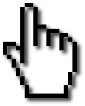 volver
Amplía 13: “He perdido clientes, ¿y ahora qué?”
Marketing Mix  4Ps+ People (el cliente y la actividad post venta.)
Post venta  conjunto de actividades destinadas a asegurar la satisfacción del cliente  y recompra
Accenture  la mitad de los consumidores ha dejado una marca debido al mal servicio
Las malas experiencias se expanden como la pólvora + el gran coste de reemplazar un cliente obliga a mejorar las estrategias
4 consejos para recuperar clientes perdidos
Pensar en cliente primero
Buscar los errores
Medidas de recuperación
Decidir modo de comunicarnos con el cliente
Considerar plan estratégico de la comunicación
Convencer a su cliente 
Planificar fecha par conocerle y agradecer
Disminuir la migración de los clientes
www.marketingdirecto.com
volver
Amplía 14: “Premiar el servicio post - venta”
Según Customers Report  Apple es la empresa con el mejor servicio Post-venta
Post- venta  determinante  para la elección de su producto o marca
1º: fiabilidad de los productos
2º: facilidad de comunicarse con el personal, claridad de asesoramiento, conocimientos técnicos, paciencia y tiempo de seguimiento
Apple fue capaz de resolver la mayoría de problemas informáticos
Fuente: http://iphonizate.org/2013/apple-post-venta
volver